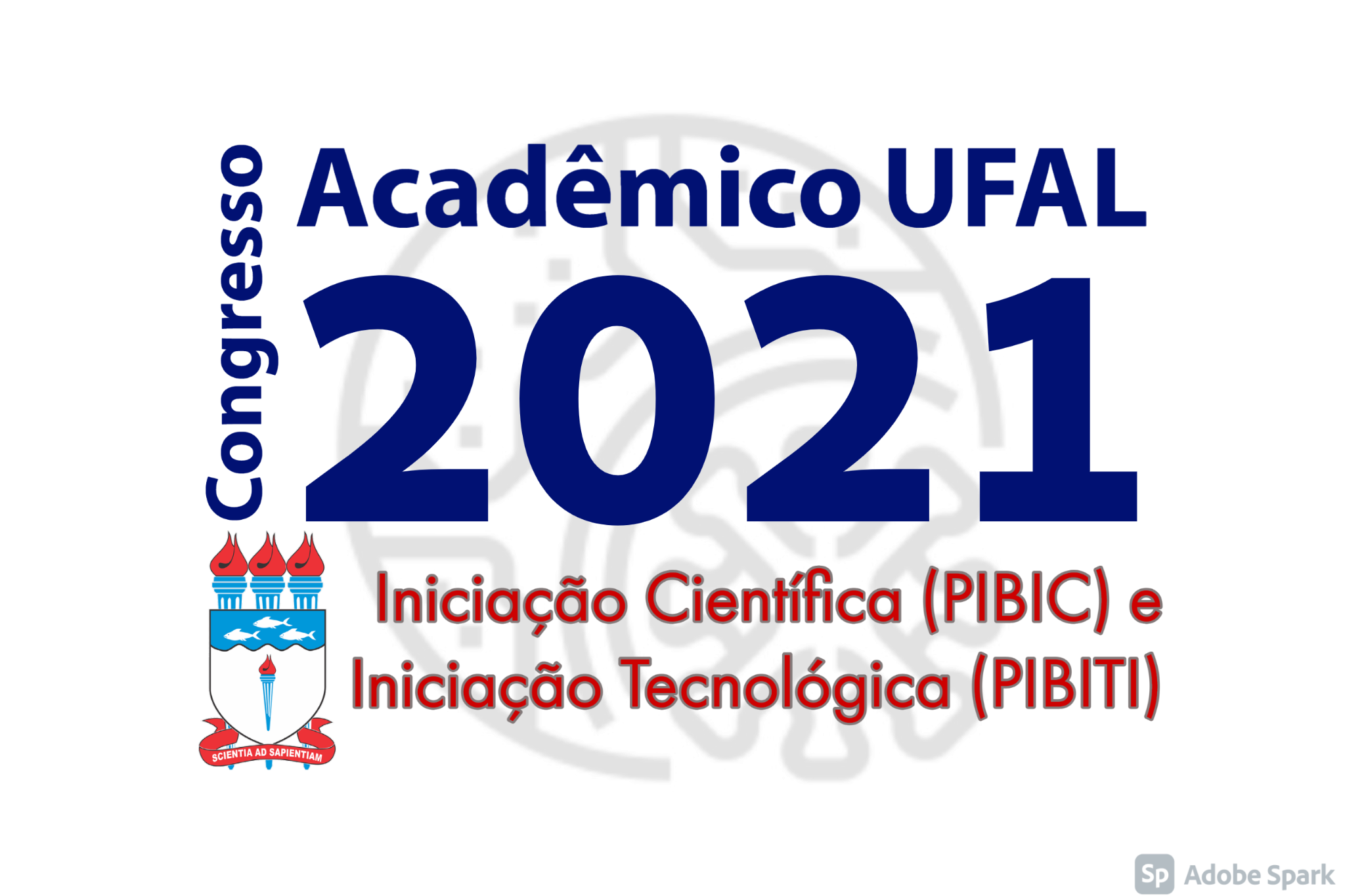 GUIA PARA ALUNOS E ORIENTADORES
Valorização da educação e da ciência
08 a 10 de novembro 2021
Formulário de dúvidas do 31º CAIC e 14º CAIT 2021:
https://forms.gle/W29a6yWiUZkTvizu8
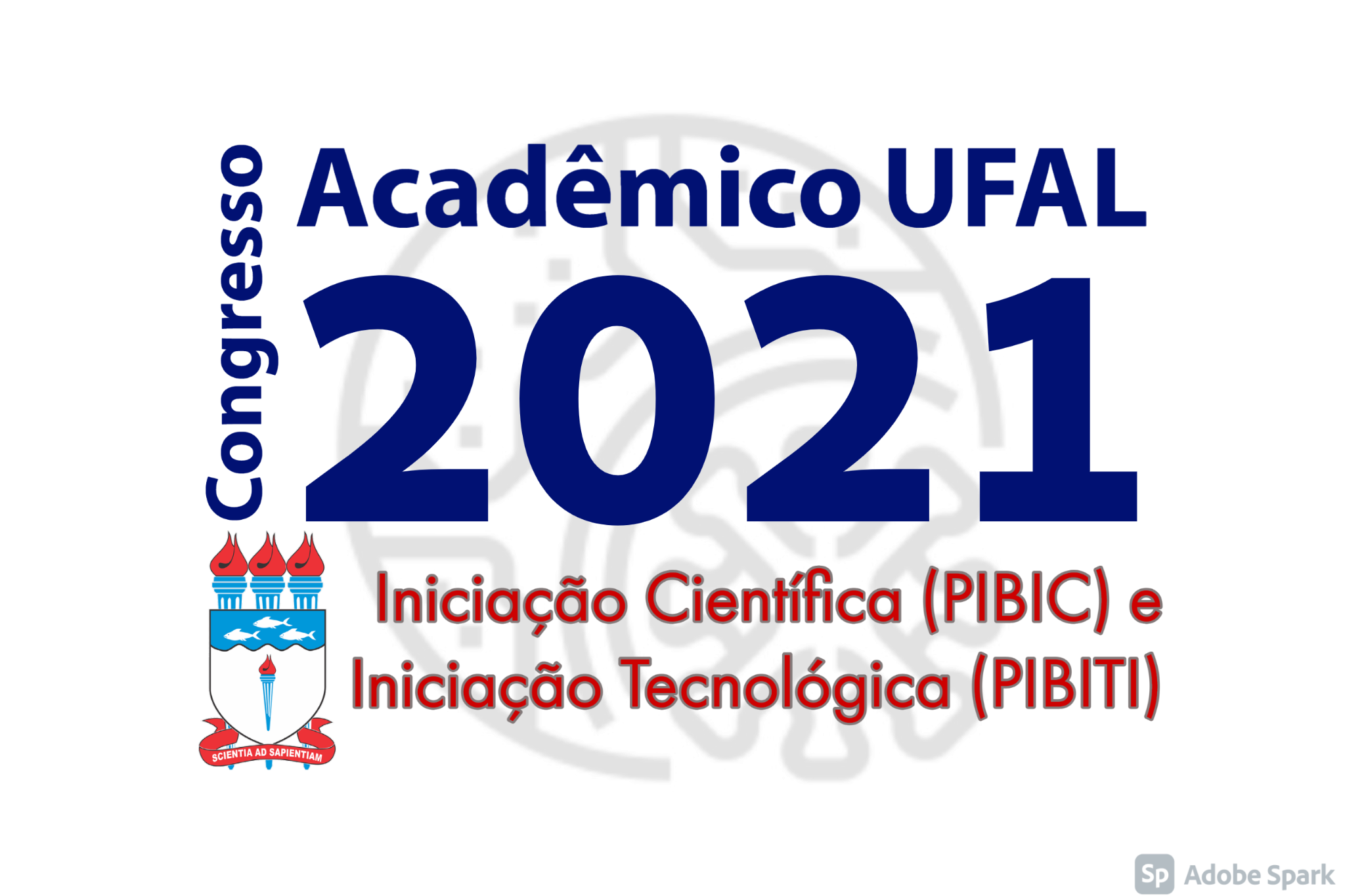 Programação da Abertura

Transmissão pelo Canal do youtube da Ufal: https://www.youtube.com/user/AscomUfal

Dia 08 de novembro de 2021, às 9h30.

Ciência, Universidade e Inovação
Palestrante: Eliezer J. Barreiro
Professor Titular-ICB-UFRJ
Coordenador do INCT-INOFAR
Membro da Academia Brasileira de Ciências
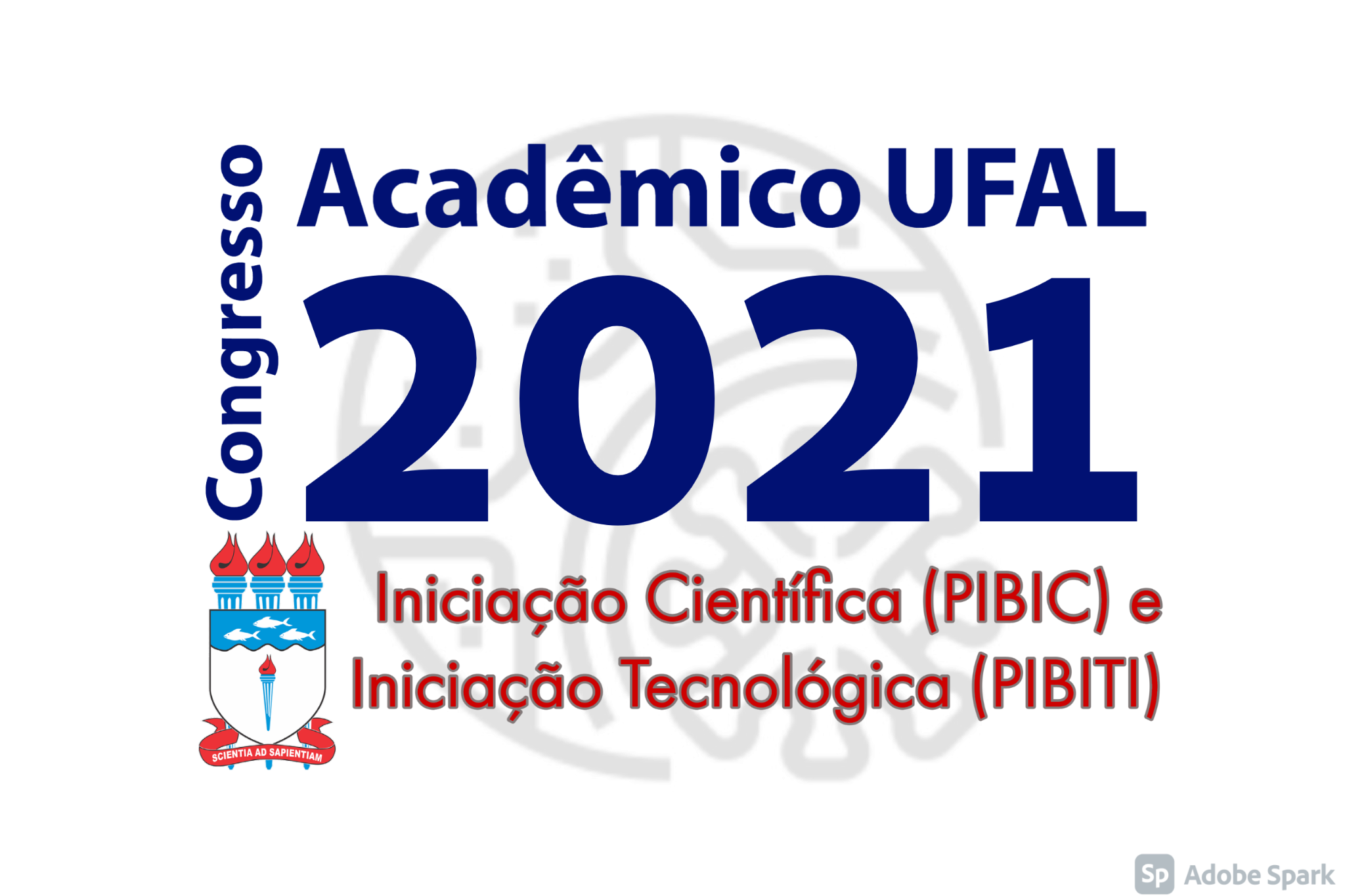 Programação geral

- Dia 8/11 - 14h às 21h - Apresentações orais virtuais
- Dia 9/11 - 08h às 21h - Apresentações orais virtuais
- Dia 10/11 - 08h às 21h - Apresentações orais virtuais

- Dia 12/11 - 15h - Reunião Final de Avaliação - (virtual) conjunta - Comitês Assessores e avaliadores externos.
Formulário de dúvidas do CAIC e CAIT 2021:
https://forms.gle/W29a6yWiUZkTvizu8
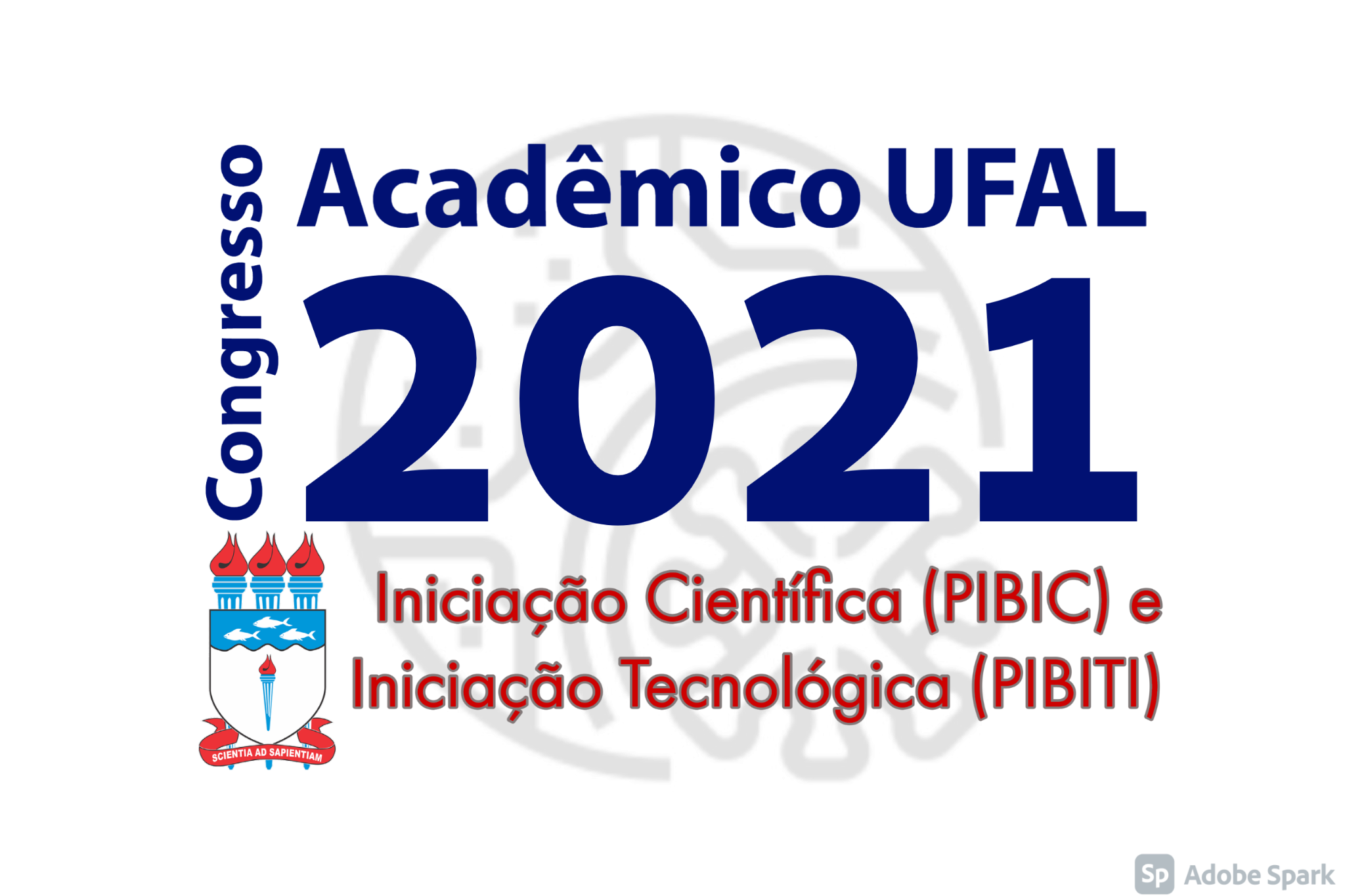 Introdução
O 31º Congresso Acadêmico de Iniciação Científica (PIBIC) e o 14º de Iniciação Tecnológica (PIBITI) da UFAL – CAIC&IT-UFAL será realizado de forma remota, por meio da apresentação das pesquisas dos alunos bolsistas e voluntários de Iniciação Científica e Iniciação Tecnológica. 

O aluno gravará o vídeo e enviará para o e-mail que a Comissão Organizadora da Unidade ou Campus informará. O referido vídeo será transmitido online em sala virtual do Google Meet ou outra plataforma também disponibilizada pela referida Comissão. 

As apresentações deverão ser gravadas, seguindo as orientações demonstradas neste tutorial, o qual aborda o planejamento, a execução e o encaminhamento das gravações dos vídeos, bem como as regras do dia da apresentação.
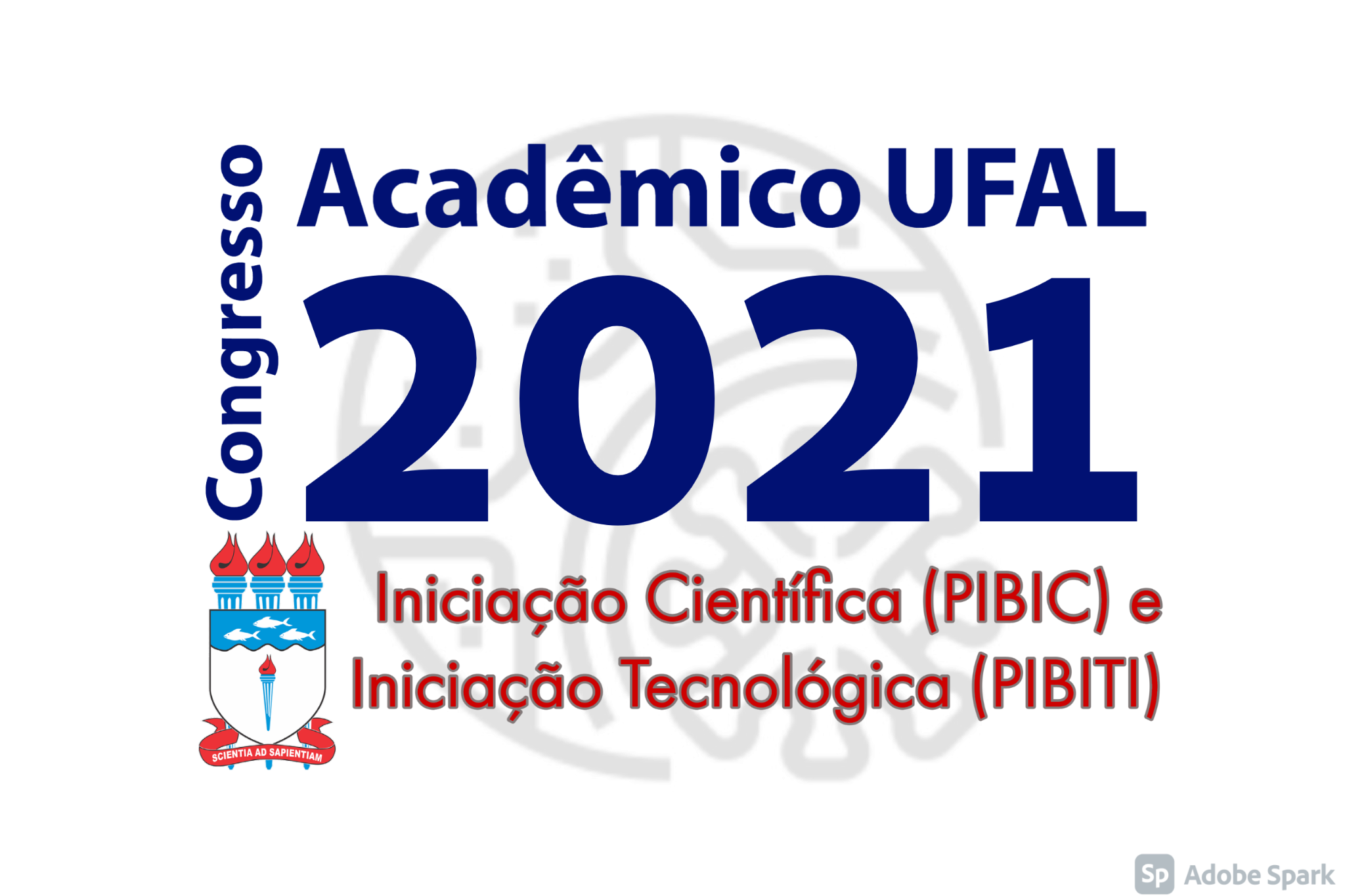 Introdução
A justificativa pela escolha de gravação prévia é evitar possíveis falhas de conexão e de equipamentos que podem prejudicar o andamento de apresentações remotas ao vivo. 

Entretanto, ressaltamos que o apresentador deverá estar na sua respectiva sala virtual para responder em tempo real  aos questionamentos dos membros da Comissão Avaliadora (o acesso do aluno pode ser feito por dispositivo móvel). 

Caso tenha alguma dúvida, favor entrar em contato com a Unidade Acadêmica (e/ou Comitê) ou Campus.
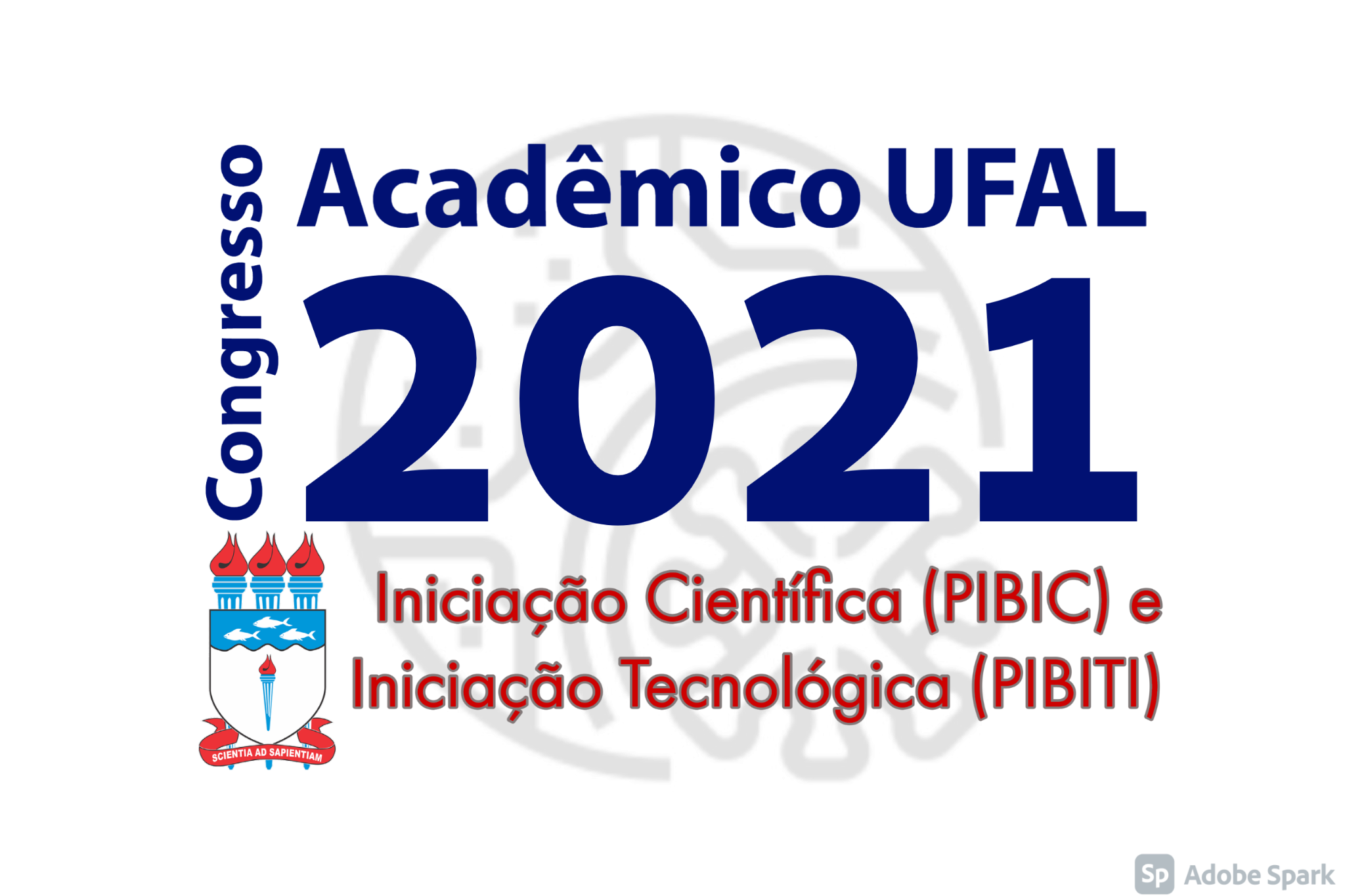 ORIENTAÇÕES 
Montagem da apresentação
Os trabalhos deverão ser apresentados em formato de vídeo, com duração mínima de 5 minutos e máxima de 10 minutos, contendo os seguintes tópicos:
1) Título do trabalho (O título do trabalho deverá ser igual ao do relatório final do plano de trabalho de cada aluno)
2) Introdução 
3) Objetivos
4) Metodologia 
5) Resultados 
6) Conclusões
* O template com o modelo dos slides para a apresentação está disponível aqui, baixe ou faça uma cópia para o seu Google Drive.
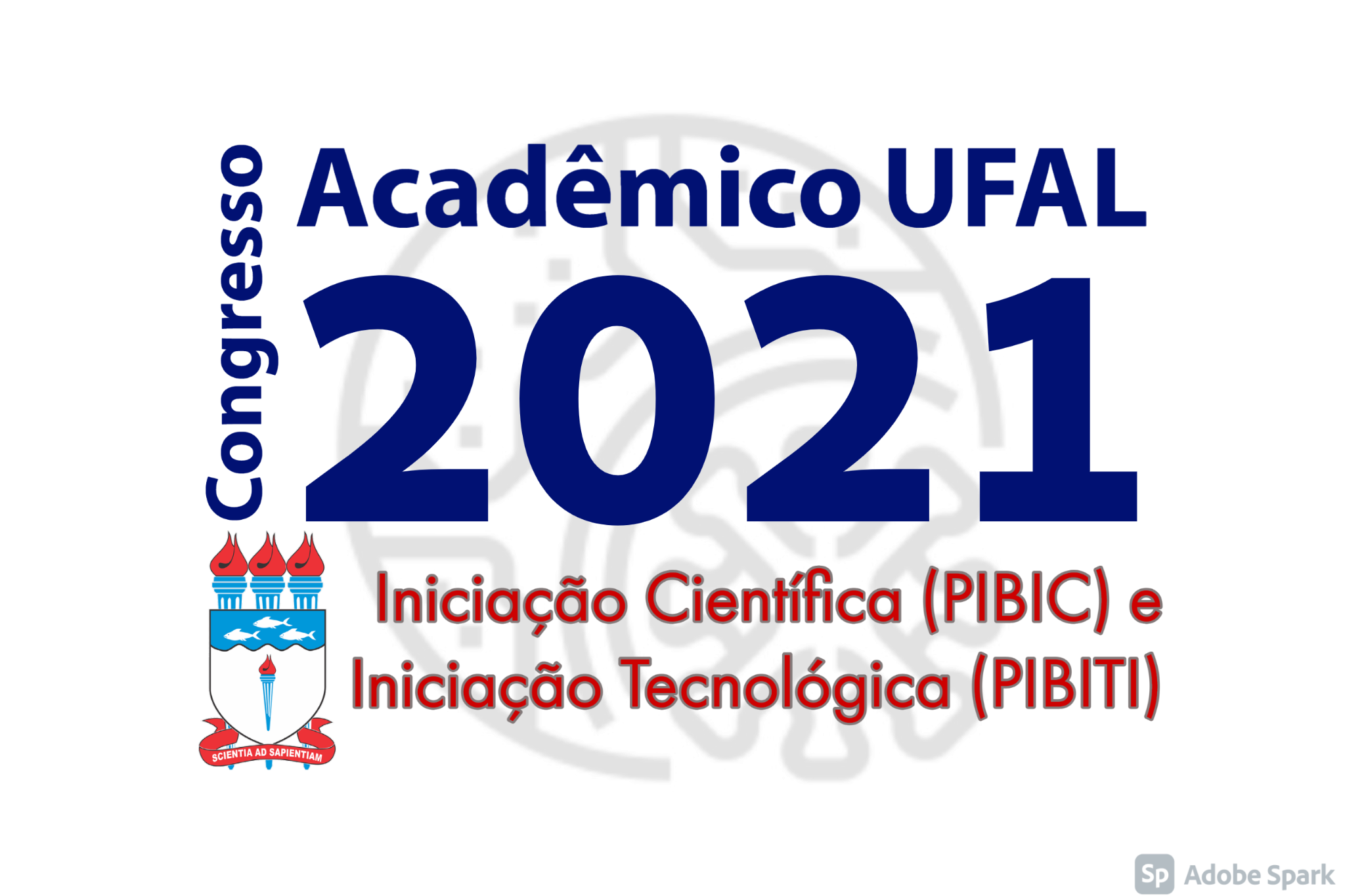 ORIENTAÇÕES 
Montagem da apresentação
Os vídeos que extrapolarem o tempo máximo de 10 minutos serão devolvidos e o aluno responsável terá até 5 dias para enviar outra produção no tempo estipulado, não havendo a possibilidade de prorrogação do prazo.
Extensão do arquivo: preferencialmente em .mp4
Resolução: 1280 x 720 pixels (HD) 
Framerate: 30 fps 
Tamanho máximo de arquivo: até 1 Gigabyte 
Iluminação: de preferência, de frente para o rosto durante a gravação 
Enquadramento: utilizar o plano médio no enquadramento, observando o teto para não cortar cabeça 
Som: ambiente sem ruídos
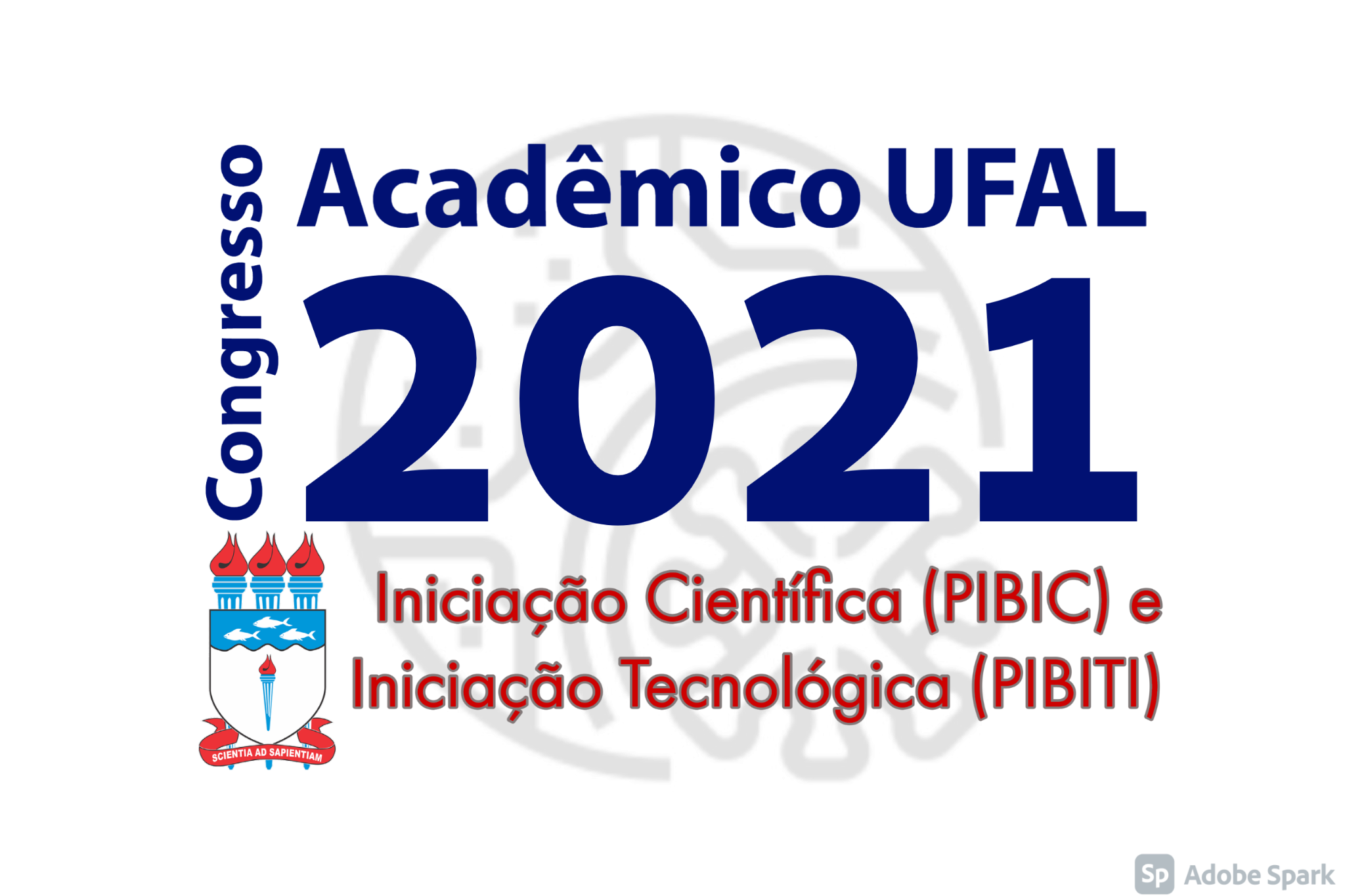 ORIENTAÇÕES 
Montagem da apresentação
Os trabalhos deverão ser editados sobre Templates, específicos para este CONGRESSO, disponíveis nos links: 

https://youtu.be/r89V72vKy-g
https://youtu.be/c0vtEhQlFuI
https://youtu.be/xGD4kfvWows
https://youtu.be/jHD4Ysc0WHk
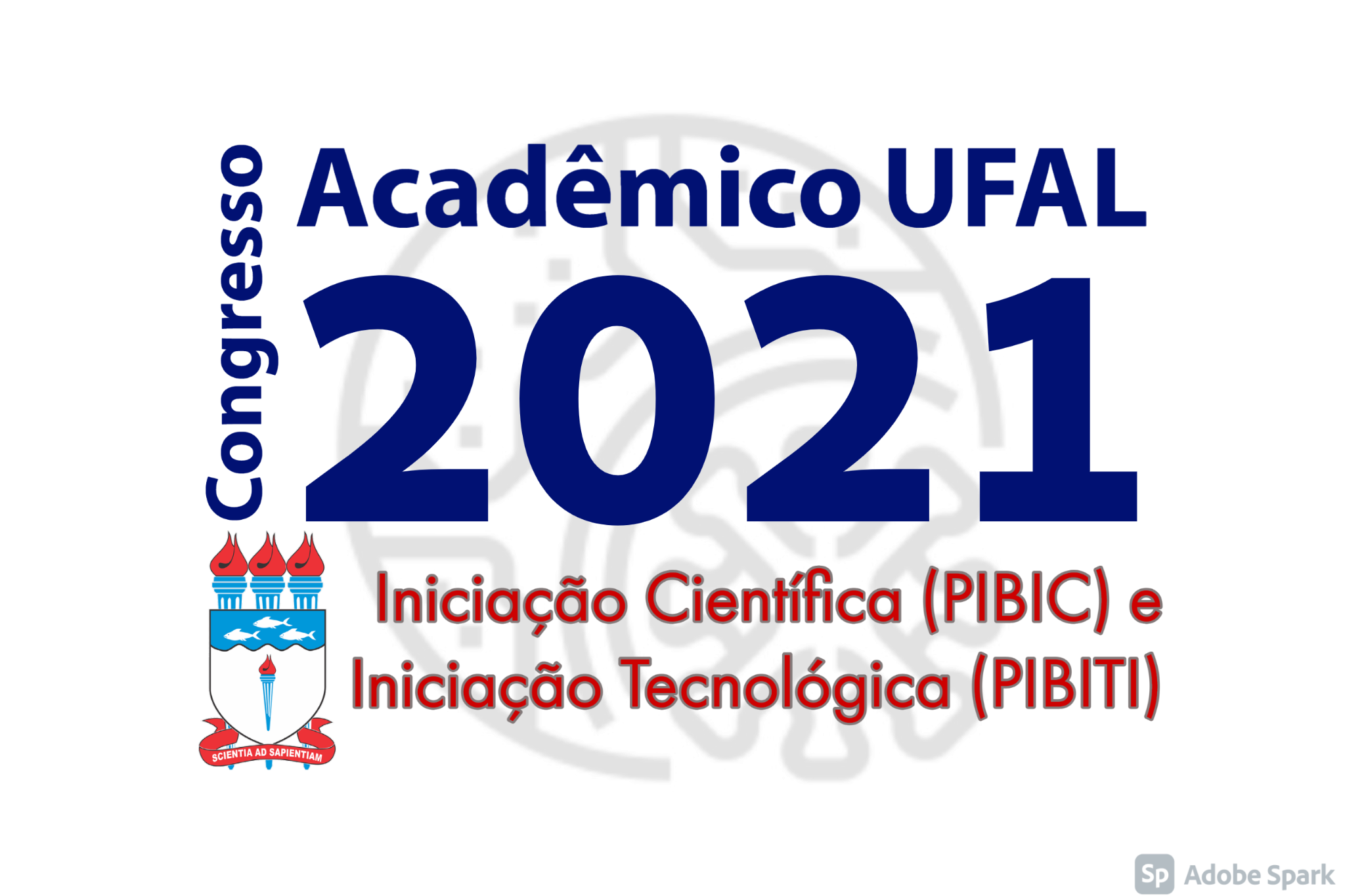 ORIENTAÇÕES 
Montagem da Gravação dos vídeos
Sugestões de Plataforma de Gravação do vídeo:
Zoom
Google Meet
Microsoft PowerPoint 365 - na versão desktop
Os vídeos deverão obrigatoriamente ser gravados pelo apresentador.
A apresentação deverá conter a projeção do trabalho em sincronia com a imagem do apresentador com sua câmera e áudios ativados simultaneamente.
Não serão permitidas edições dos vídeos nem alterações após seu envio.
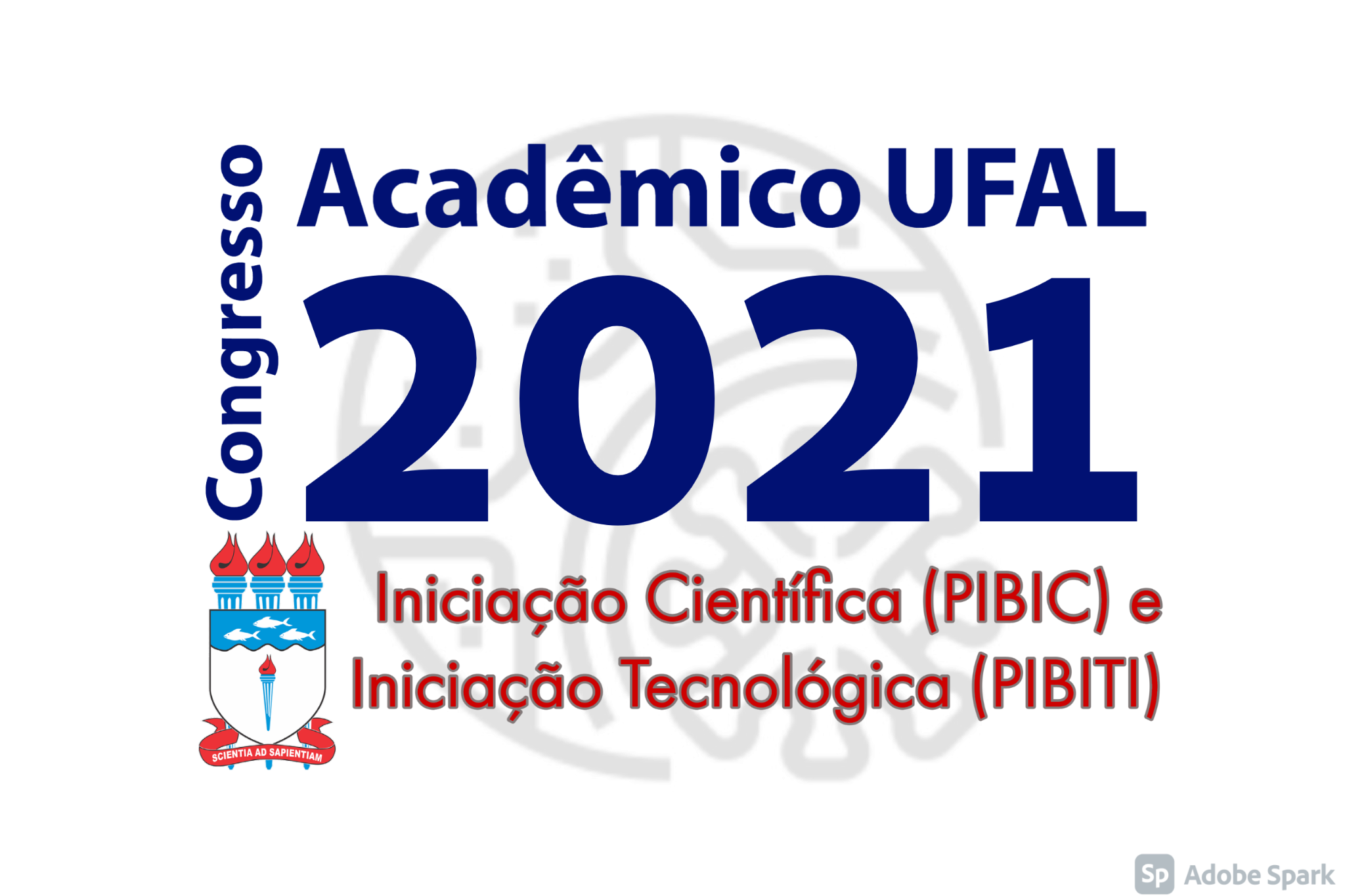 ORIENTAÇÕES 
Montagem da apresentação
Nome do arquivo: deverá conter primeiramente a área de conhecimento cadastrada no relatório final, seguida de underline, seu sobrenome e, na sequência, as iniciais do nome e segundo nome (se houver). Segue os exemplos:

Farmacologia_SilvaJr.MS.mp4
Os vídeos contendo as apresentações deverão ser encaminhados até a data determinada pelo COMITÊ de cada Unidade.
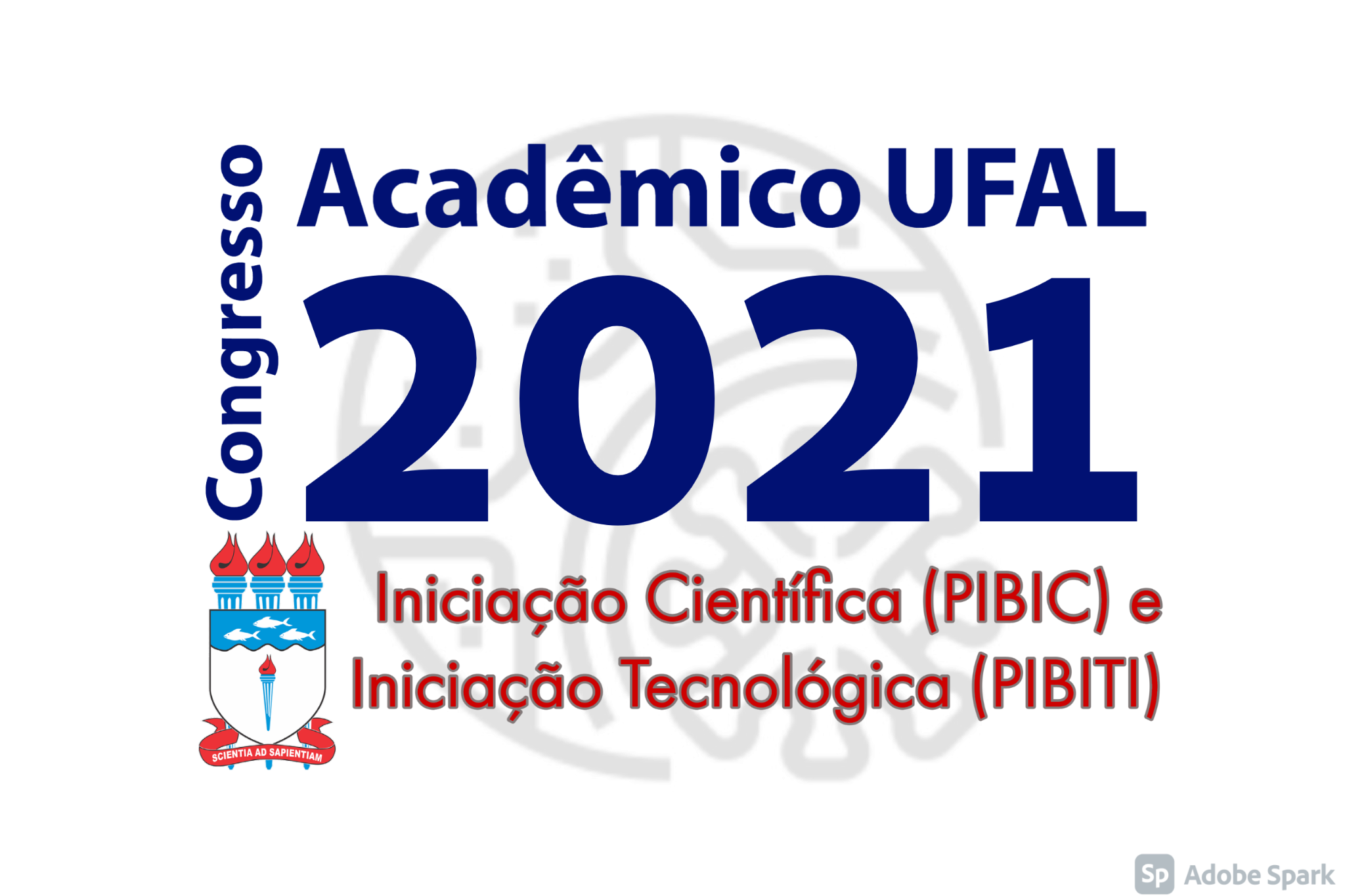 ORIENTAÇÕES 
          LINK PARA ACESSO
O link para o acesso do apresentador à sua sala virtual será encaminhado via e-mail pelo Comitê da Unidade, com a indicação do dia e do período (manhã ou tarde) da sua apresentação. Este link será apenas para o apresentador, co-autores, orientador e membros da Comissão Avaliadora e não poderá ser compartilhado.
Apresentador e co-autores deverão confirmar a participação no evento, por meio da confirmação do recebimento do e-mail contendo o link de acesso à respectiva sala virtual.
Preferencialmente, acessar a sala virtual logado em seu e-mail.
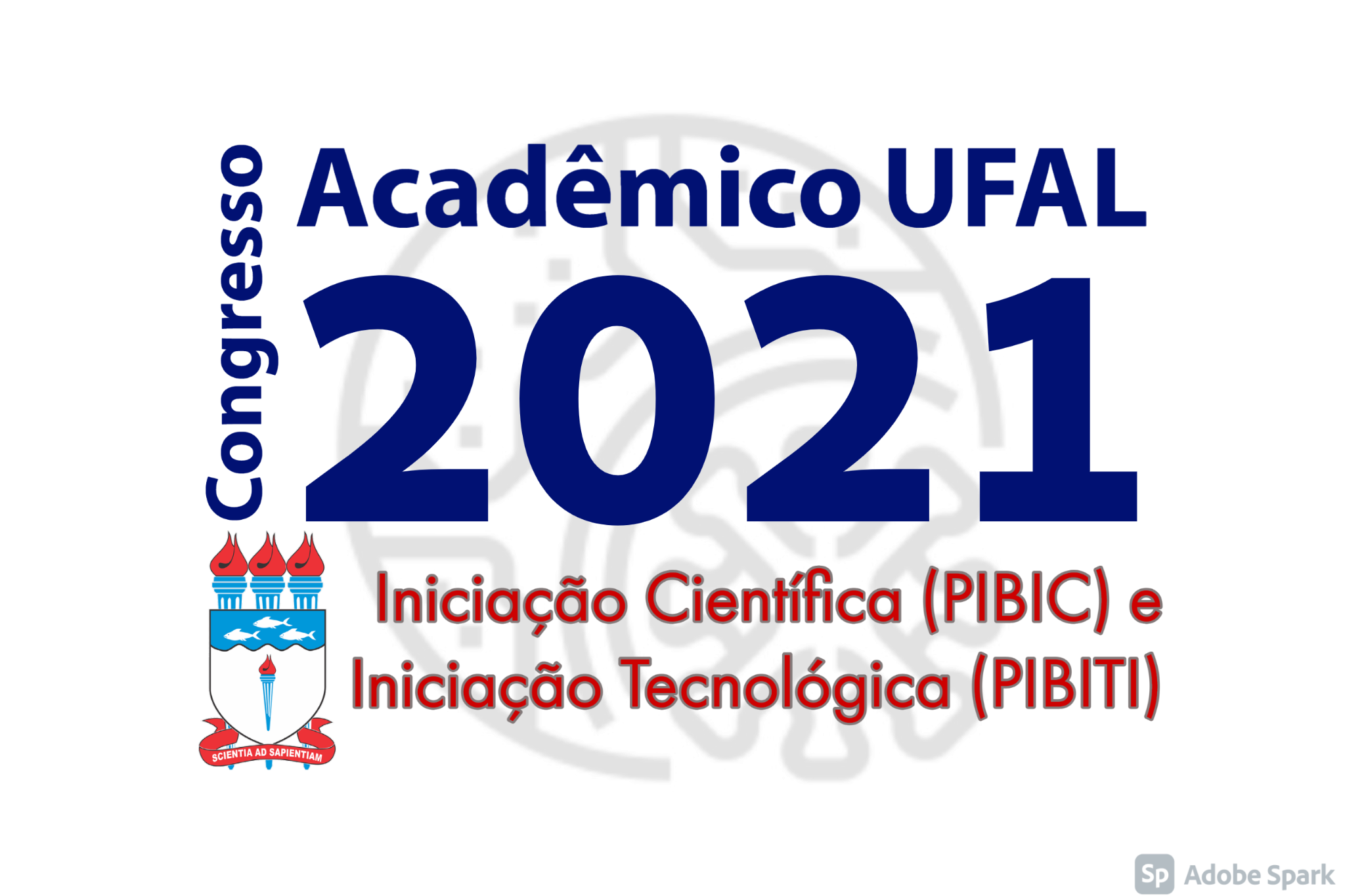 ORIENTAÇÕES
Apresentação e avaliação
A apresentação do vídeo, de cada apresentador, será seguida imediatamente da avaliação pelos membros da Comissão Avaliadora, sendo ambas online, na plataforma previamente definida. 

Cada sala terá um moderador responsável por transmitir aos avaliadores o vídeo enviado previamente pelo apresentador, e registrar a presença dos autores e co-autores. 

As apresentações e respectivas avaliações ocorrerão dentro de períodos estipulados, de acordo com o cronograma de cada Unidade.
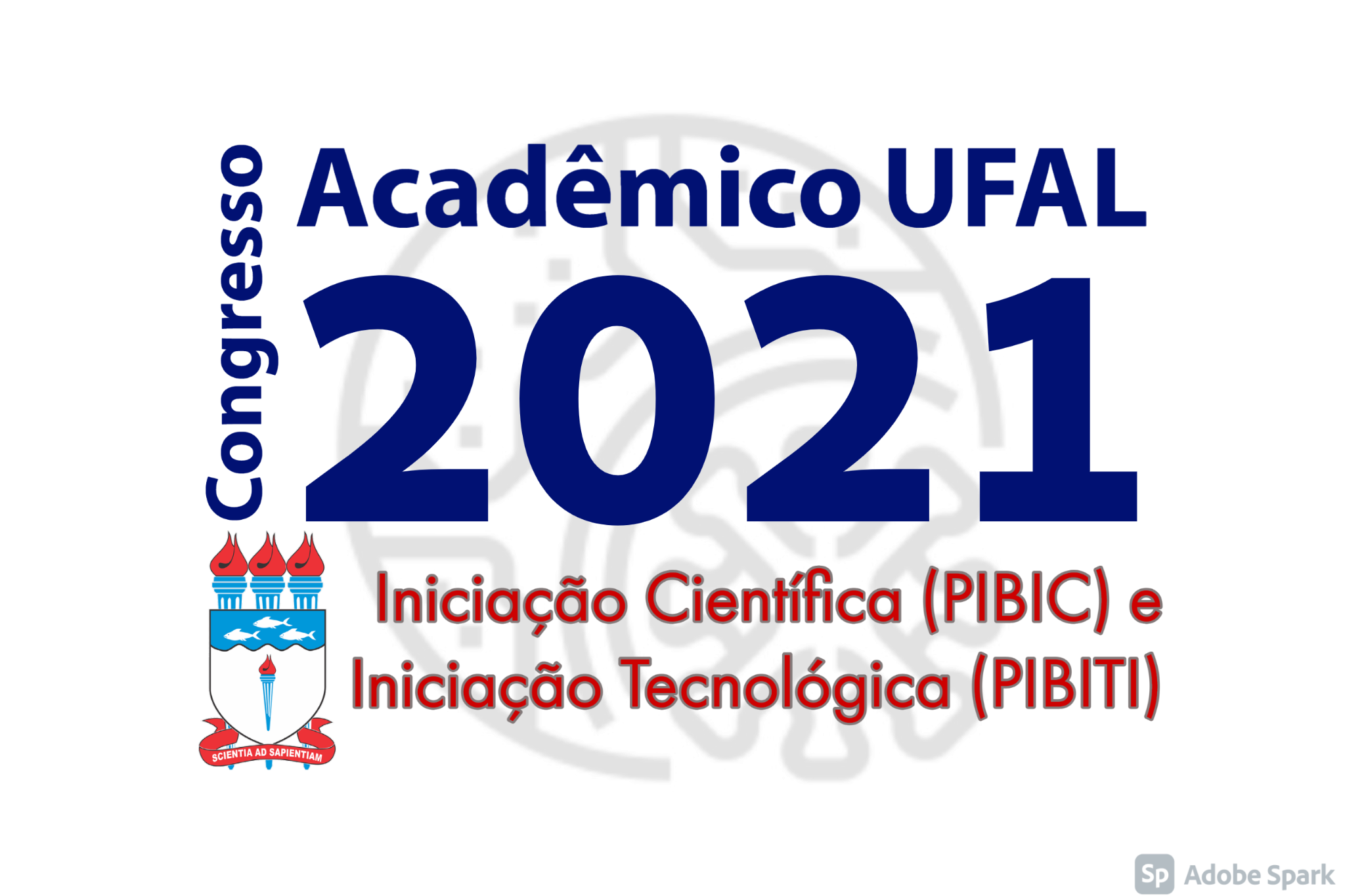 ORIENTAÇÕES
Apresentação e avaliação
O apresentador (e também co-autores): 

▪ Deverá(ão) estar presente(s), na sua respectiva sala (para testar câmera e microfone), 10 minutos antes do início do período referente a sua apresentação. 

▪ Poderá(ão) sair da sala apenas após a finalização da avaliação pela Comissão Avaliadora. 

▪ O(s) co-autor(es) deverá(ão) permanecer com microfone e câmera desligados durante as apresentações. 

▪ O apresentador deverá ligar o microfone e a câmera somente durante o momento da sua arguição pela Comissão Avaliadora.
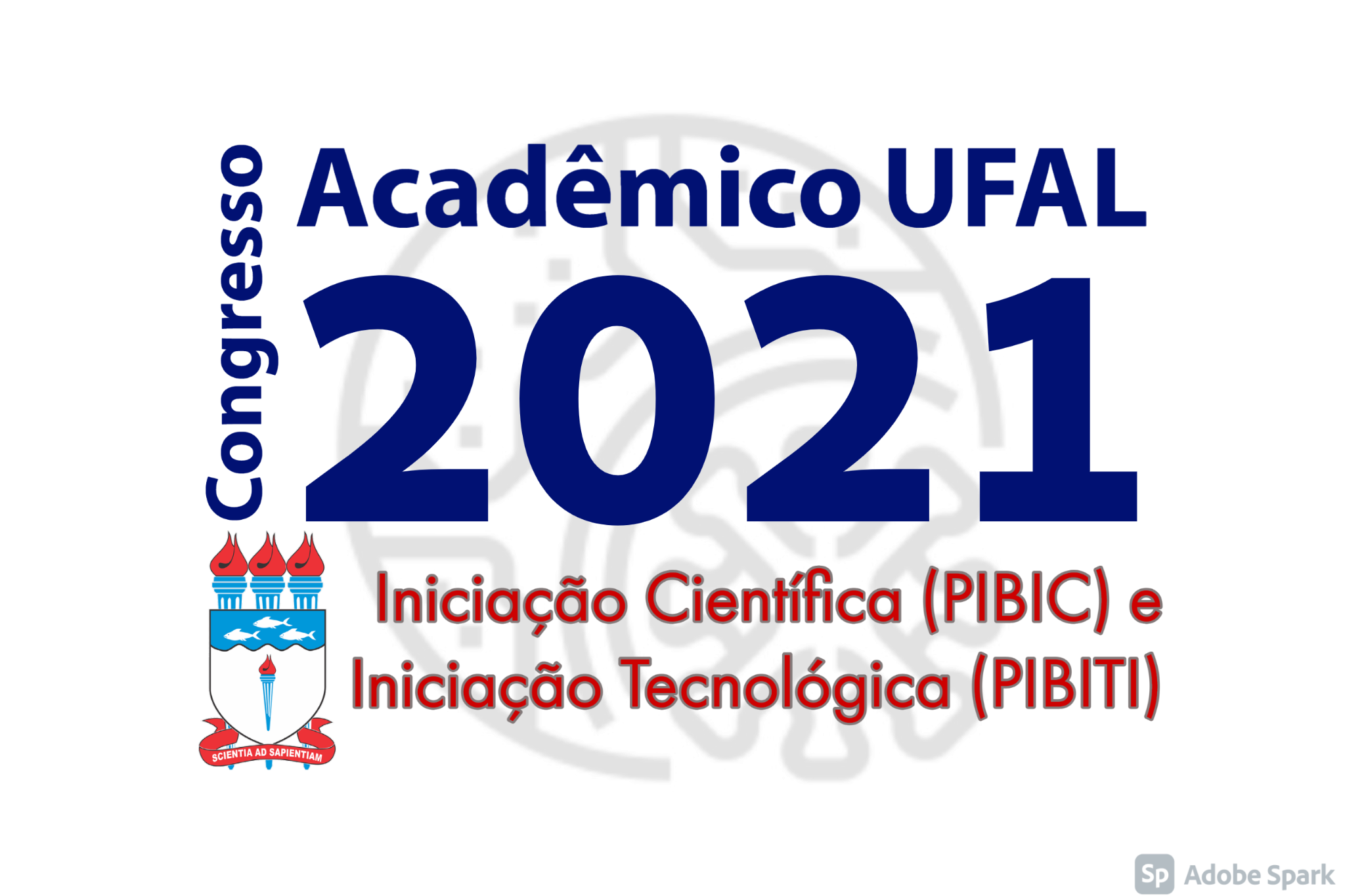 GUIA
Sugestões para gravação de vídeos
1 - Utilize notebook, computador ou celular: Notebook - abra a câmera, clique em configurações e ajuste de acordo com as orientações (contidas neste tutorial). Faça um teste de áudio. O microfone do fone de ouvido é uma boa alternativa. Computador - serão necessários câmera e microfone externos. Passe uma flanela ou pano macio sobre a lente da câmera para eliminar poeira ou marcas de digitais. 

2 - Escolha um bom CENÁRIO DA GRAVAÇÃO: Iluminação: natural ou por meio de uma luminária; frontal (em frente a uma janela por exemplo) ou a 45º (nunca posicionada abaixo do rosto) - em resumo, a iluminação deve estar na altura ou acima de seus olhos.

3 - Nunca se coloque de costas para uma janela. Fundo neutro: evite que outros objetos façam parte do seu vídeo. Ausência de ruídos externos: evite locais com azulejos ou muitos vazios, pois podem causar eco.
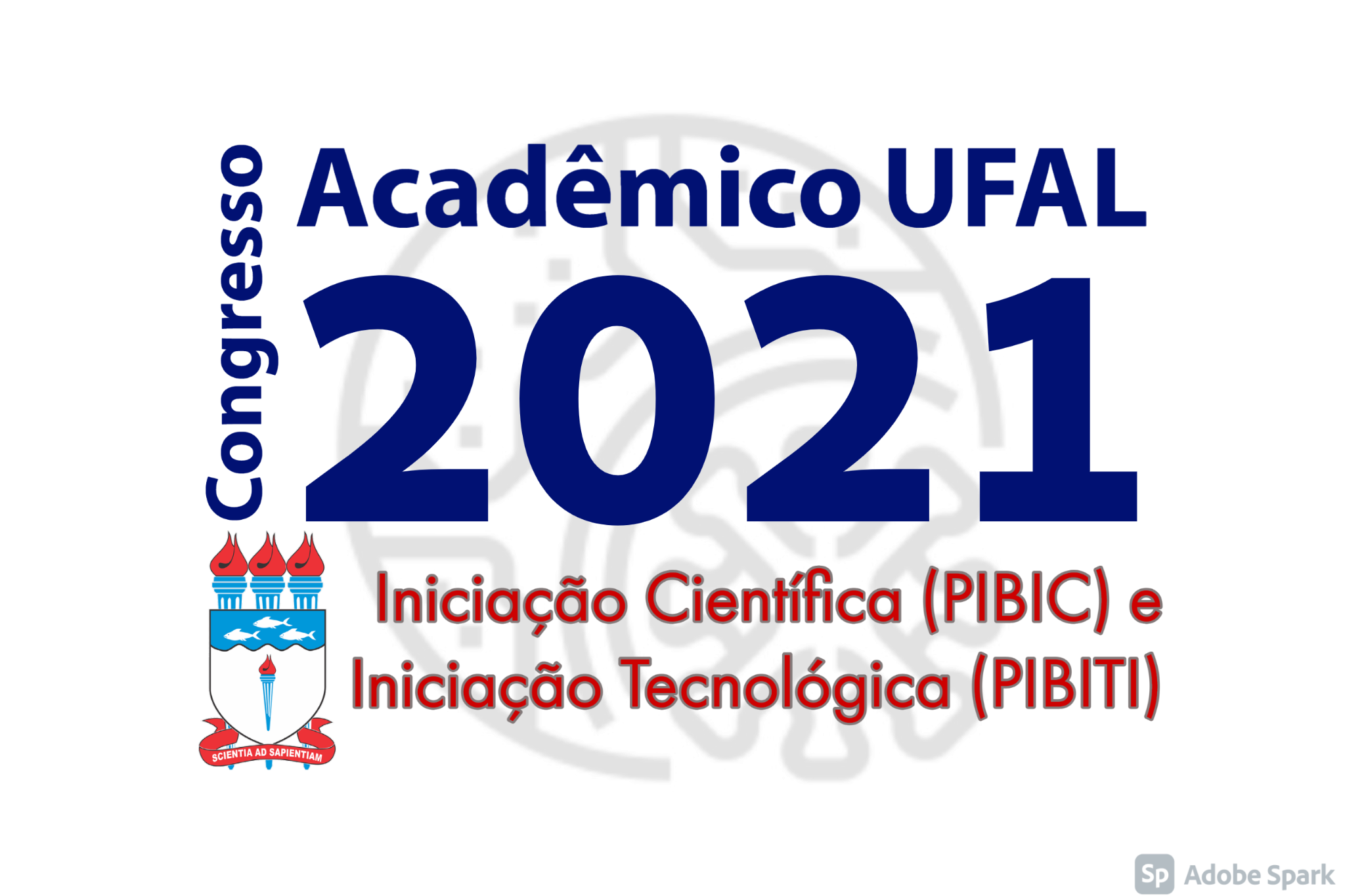 GUIA
sugestões para gravação de vídeos
4 - A câmera deve estar bem fixada, paralela ao horizonte e posicionada na altura dos seus olhos. Para notebook, usar um suporte para levantá-lo, se houver necessidade de manter a câmera mais alta. 

5 - Enquadre seu rosto corretamente na câmera, evitando muito espaço acima ou corte da cabeça.

6 - Utilize uma cadeira fixa (sem rodinhas) e sente-se na postura ereta. 

7 - Grave olhando para a câmera.
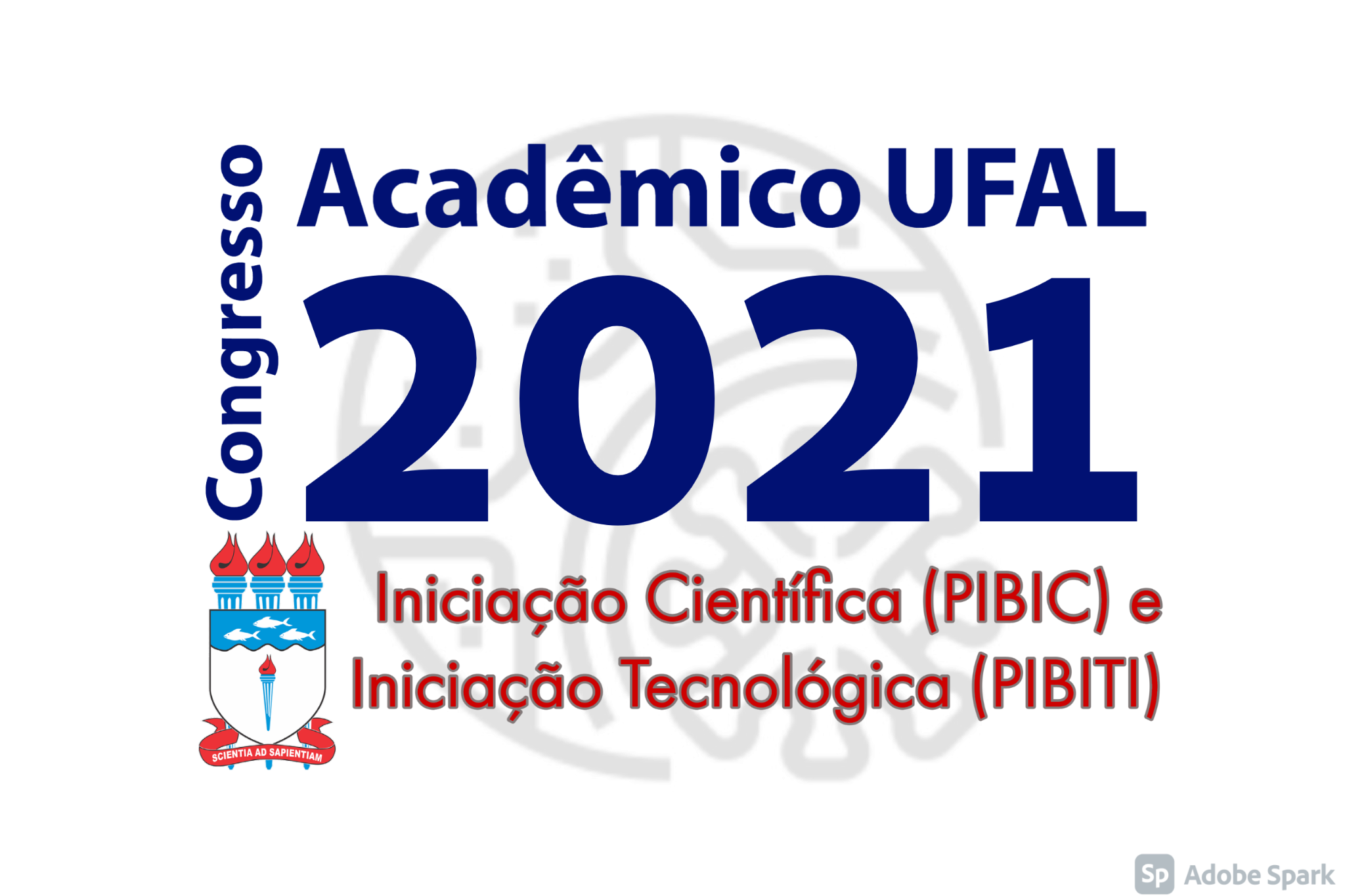 DECLARAÇÕES FINAIS
Os vídeos das apresentações orais ficarão sob a responsabilidade do Comitê de Pesquisa de sua respectiva unidade e não serão disponibilizados ao público.

Caso o Comitê da unidade decida pela publicização, terá que recolher a autorização do orientador e apresentador através de termo.

A Coordenação de Pesquisa da Propep não se responsabilizará por qualquer evento decorrente da publicização dos vídeos das apresentações.
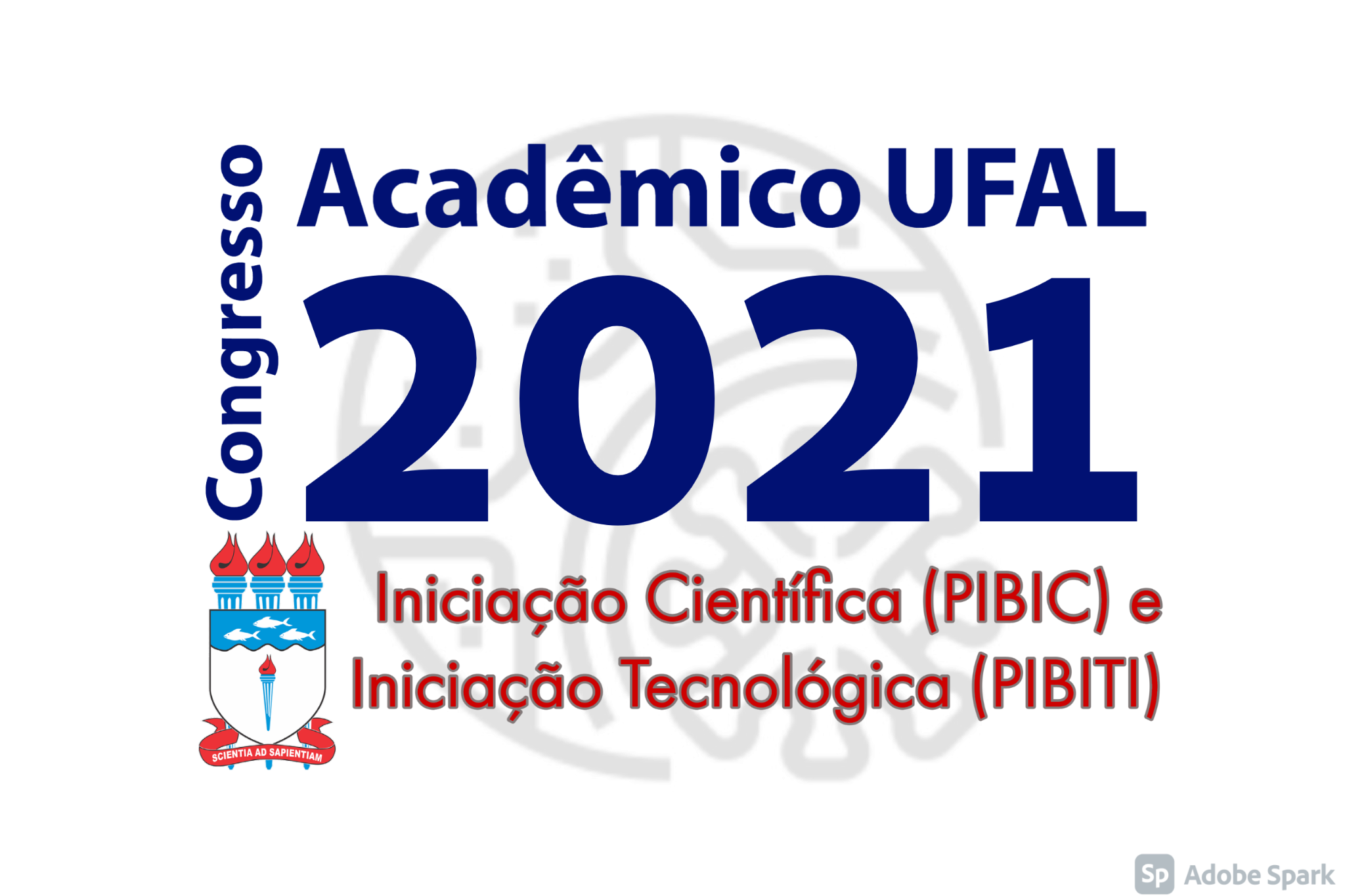 AGRADECIMENTOS
Profa. Dra. Iraildes Pereira Assunção (Pró-Reitora de Pesquisa e Pós-Graduação-PROPEP)

Equipe da Coordenação de Pesquisa:

Profa. Dra. Magna Suzana Alexandre Moreira (Coordenadora de Pesquisa-PROPEP)
MSc. Berenice Correia Costa Pimentel (Assessora da Coordenação de Pesquisa-PROPEP)
MSc. Humberto Cristiano de Lins Wanderley Filho (Assistente em Administração)
José Vitor de Menezes Torres (Assistente em Administração)
Juliete de Oliveira Santos (Assistente em Administração)
Bolsistas: Gabriele Santos Ferreira e Larissa Maria da Silva Menezes


Formulário de dúvidas do CAIC e CAIT 2021:
https://forms.gle/W29a6yWiUZkTvizu8
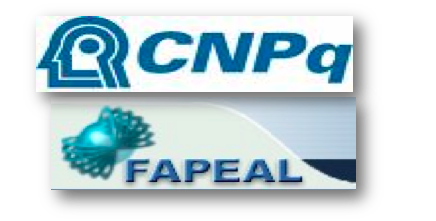